4. Vzorce v ExceluKontingenční tabulky v Excelu
Vytvořil Institut biostatistiky a analýz, Masarykova univerzita J. Jarkovský, L. Dušek, M. Cvanová
Zdroje dat Excelu
Import dat z webu / MS Word pomocí schránky Windows.
Excel umožňuje připojit externí zdroje dat.










Propojení lze aktualizovat ručně/nastavit interval.
Po zrušení propojení je třeba soubor odpojit.
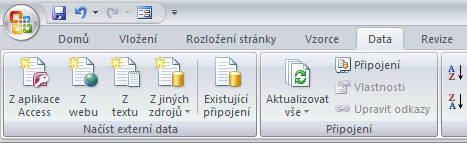 Zdroje dat Excelu
Žlutý čtverec se        šipkou u každé HTML tabulky.
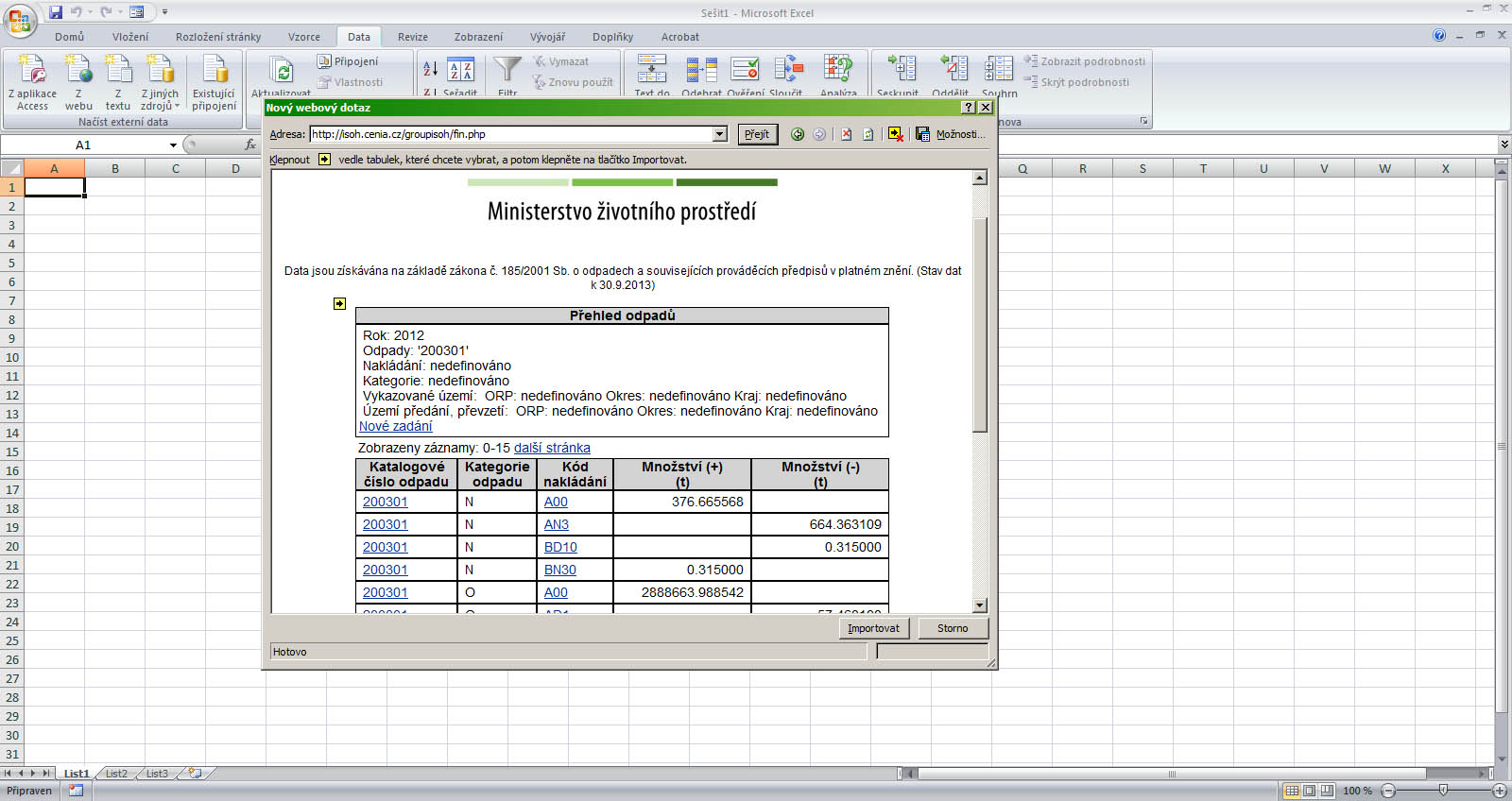 Zdroje dat Excelu
Načtou se veškerá data v tabulce, často včetně balastu.
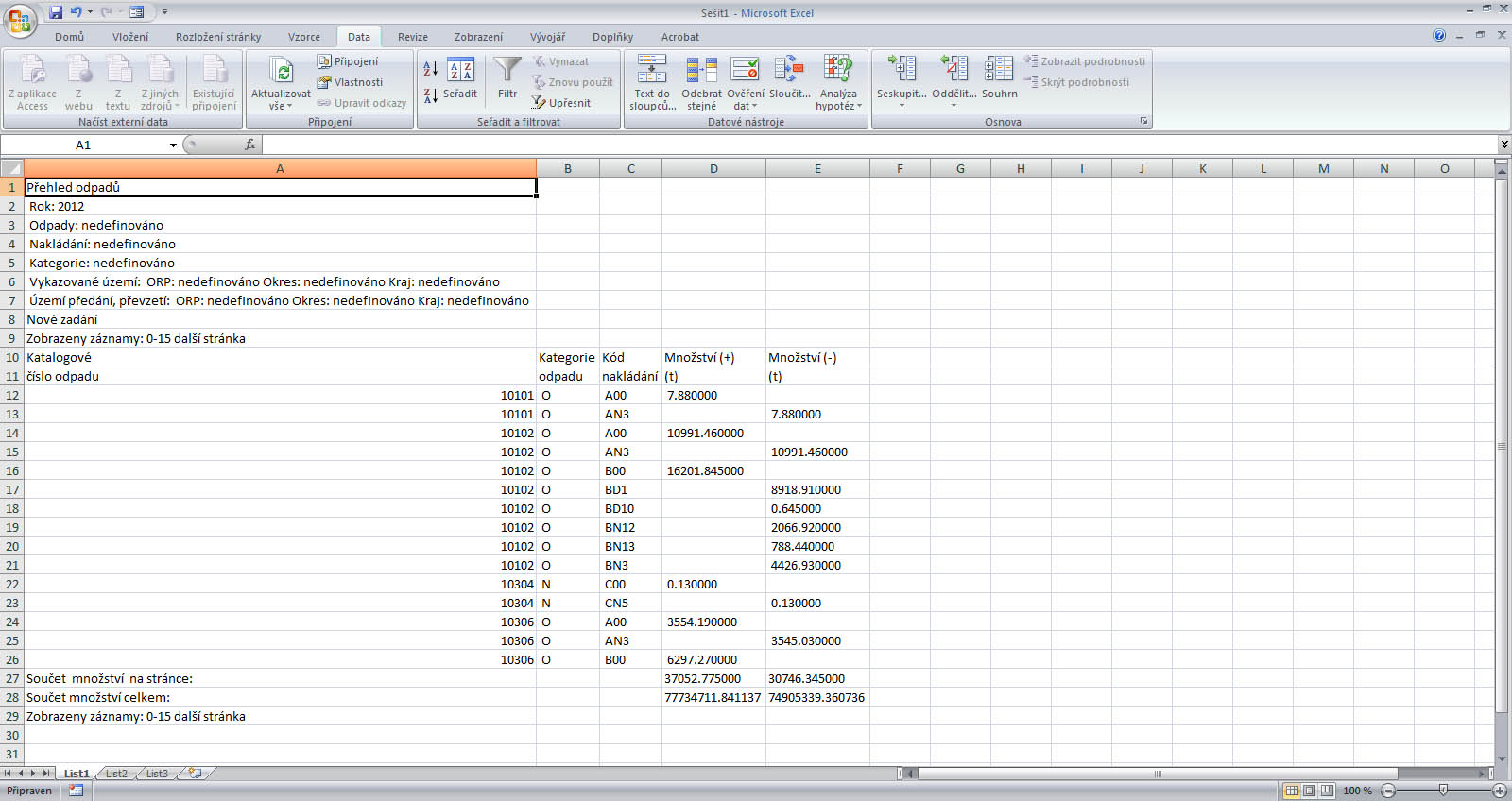 Vzorce v listu Excelu
vpisují se do buněk sešitu
vzorce jsou vždy uvozeny = (lze též +, -).
aritmetické operátory + zabudované funkce Excelu
pro logické sčítání nečíselných položek se používá &
výpočet je založen buď na číselných konstantách nebo odkazech na buňky
konstanta
zabudovaný vzorec Excelu
=3*odmocnina(A1)
uvození vzorce
odkaz na buňku
Vzorce – odkaz na buňku stylu A1
Relativní odkazy
 A1 = buňka 1. řádku sloupci A
 A1:B6 = blok buněk – levý horní roh je v 1. řádku, sloupec A,pravý dolní na řádku 6, sloupec Bblok lze pojmenovat vepsáním názvu do pole názvů:
A:A = blok sloupců
11:11 = blok řádkůrelativní odkaz se při automatickém vyplnění buněk vzorcem posune
Absolutní odkazy
 odkaz na buňku  je pevně dán, při kopírování nebo automatickém vyplnění se nemění, lze uzamknout jak řádky, tak sloupce samostatně
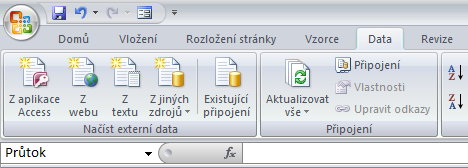 uzamčení řádku
$A$1
uzamčení sloupce
Vzorce – tipy a triky I.
Závislosti vzorců – karta Vzorce
označení a odznačení předchozích a následných vzorců
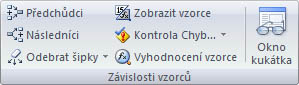 sledování změn
hodnot i ve skrytých
a neviditelných sloupcích
kontrola  chyb
Zpřehlednění vzorců
zobrazení vzorců namísto
hodnot v buňkách
Vložit tabulátor CTRL+ALT+TAB
Vložit konec řádku ALT+ENTER
Vzorce – tipy a triky II.
Vkládání komentářů, změny listu – karta Revize
označení a odznačení předchozích a následných vzorců
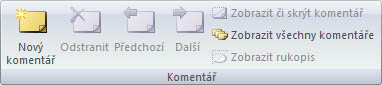 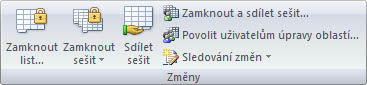 možnost zamknout list či sešit dvojicí hesel
sledování změn a jejich
schvalování nebo zamítání
Vzorce – tipy a triky III.
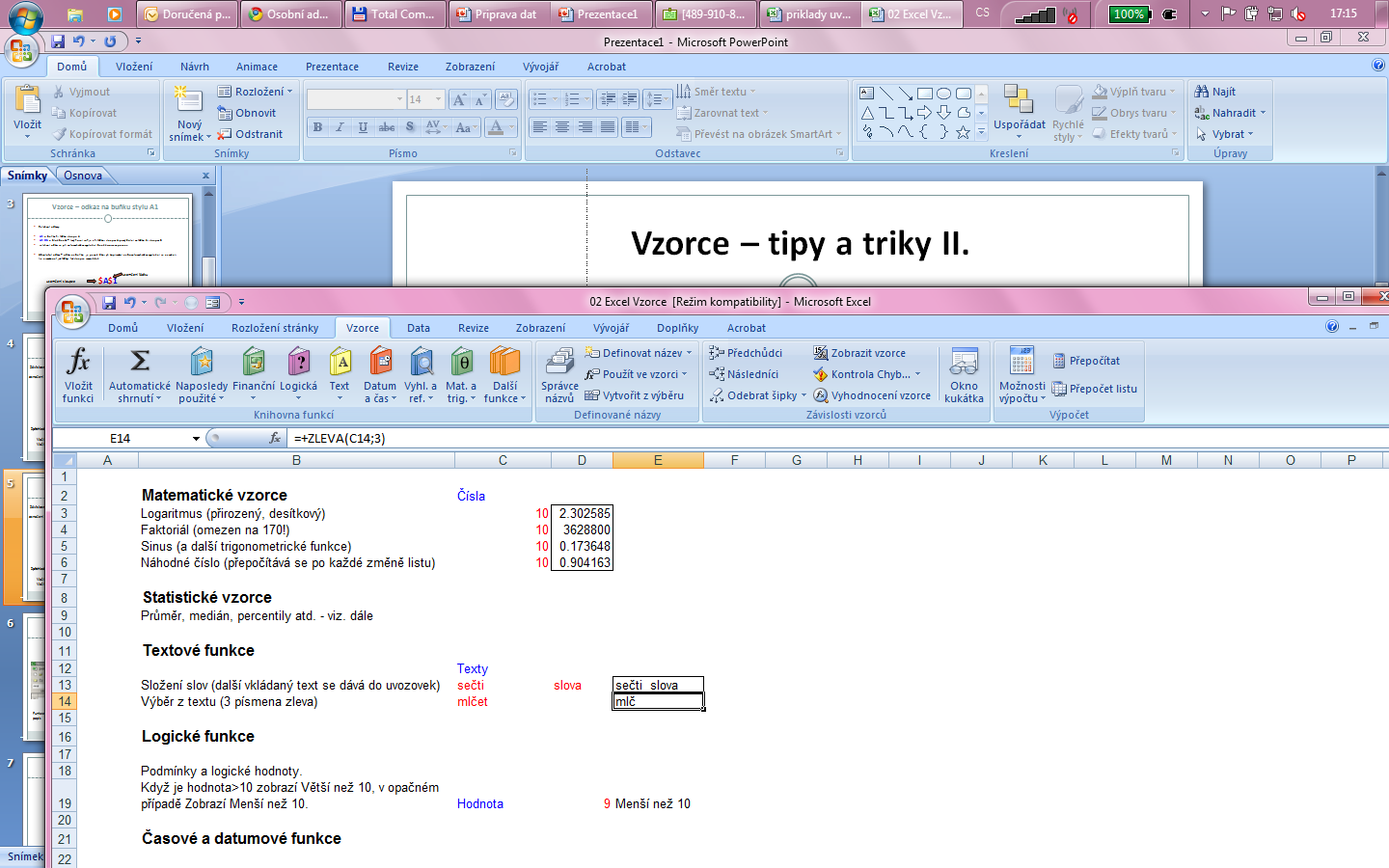 Kontrola  chyb
Výběr funkce z knihoven
Označení a odznačení předchozích a následných vzorců
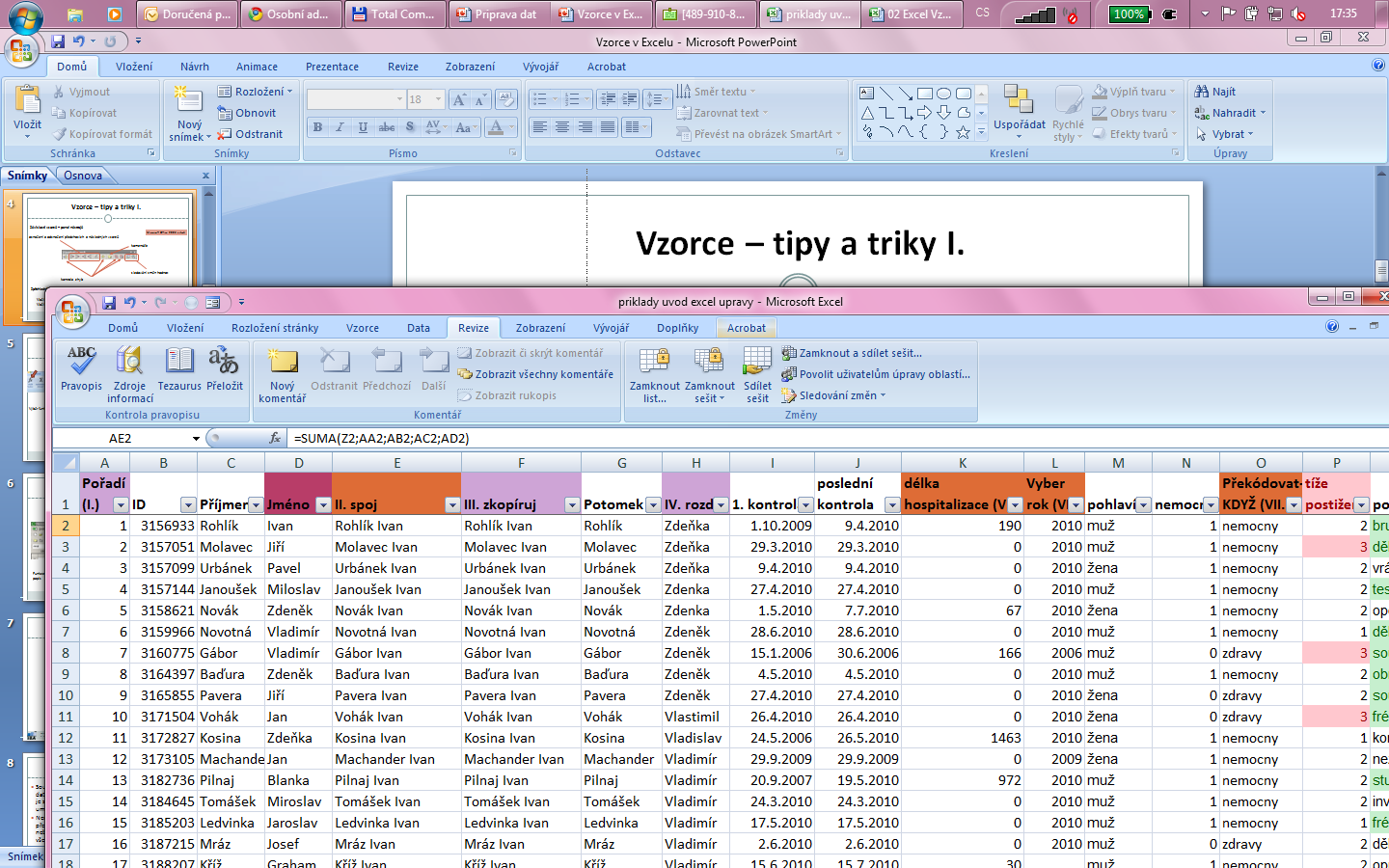 Vkládání komentářů a
poznámek do vytvořeného
souboru se vzorci
Vzorce – využití seznamu vzorců
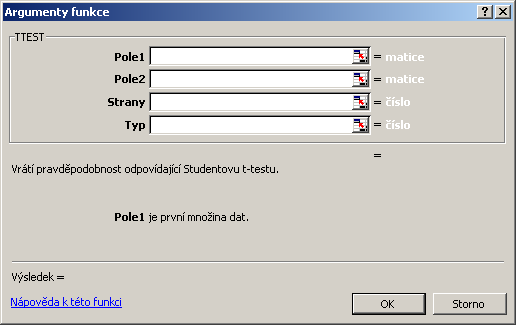 Kategorie vzorců
průvodce funkcí
Funkce a její stručný popis
Vzorce – užitečné funkce
Celkem 408 funkcí ve verzi MS Excel 2010, ve verzi 2013 přidáno 50 nových funkcí, ve verzi 2016 přibude 5 nových funkcí.

 SUMA – součet číselných hodnot oblasti;
 SUMIF – podmíněný součet (podmínky v doplňkové oblasti);
 PRŮMĚR – aritmetický průměr číselných hodnot oblasti;
 GEOMEAN – geometrický průměr číselných hodnot oblasti;
 COUNTIF – počet hodnot oblasti splňujících zadanou podmínku;
 KDYŽ – logická podmínka (if);
 MAX, MIN – maximum/minimum číselných hodnot oblasti;
 MEDIAN – výpočet mediánu;
 PERCENTIL – výpočet percentilů;
 DATUM (ROK, MĚSÍC, DEN) – práce s kalendářními daty;
 ABS – absolutní hodnota;
Statistické funkce v MS Excel
Od verze 2007 obsahuje MS Excel některé pokročilé statistické funkce

 ZLEVA, ZPRAVA, ČÁST – funkce pro ořezávání textových řetězců;
 STANDARDNÍ MATEMATICKÉ FUNKCE (SIN, COS, LOG, LOGZ, EXP) – a mnoho dalších.
 CONFIDENCE – výpočet intervalu spolehlivosti (při normálním rozdělení);
 CORREL, PEARSON – výpočet Pearsonova korelačního koeficientu;
 COVAR – výpočet kovariance dvou množin dat;
 COUNTIF – počet hodnot oblasti splňujících zadanou podmínku;
 DEVSQ – součet čtverců odchylek od výběrového průměru;
 FDIST, GAMMADIST, CHIDIST, TDIST, NORMDIST aj. – různá rozdělení pravděpodobnosti;
 PRŮMODCHYLKA – průměrná hodnota absolutních odchylek;
 SLOPE – směrnice lineárního modelu;
 TTEST, ZTEST, CHITEST – statistické testy shodnosti;
ŘADU DALŠÍCH FUNKCÍ VŠAK EXCEL POSTRÁDÁ A JE TŘEBA VYUŽÍT SILNĚJŠÍHO NÁSTROJE.
Cyklické odkazy a iterativní výpočty
Cyklický odkaz je vzorec, který odkazuje na proměnnou (oblast), ve které je obsažena i buňka se vzorcem.
Pro správnou funkci cyklického odkazu je třeba nastavit iterativní přepočet (opakované přepočítávání hodnot).
Možnosti aplikace Excel
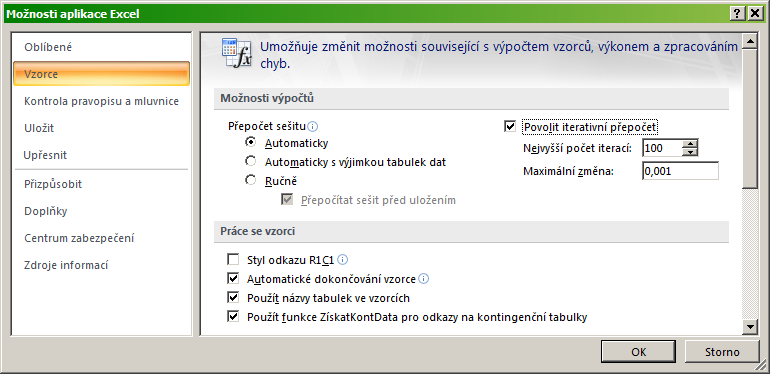 Povolení iterací, nastavení jejich počtu a přesnosti (může zpomalovat výpočet).
Vytvořil Institut biostatistiky a analýz, Masarykova univerzita J. Kalina
Cyklické odkazy a iterativní výpočty
Lze je využít při hledání přibližného (numerického) řešení např. při optimalizaci nebo řešení rovnic.
Užitečné jsou pro tvorbu jednoduchých heatmap přímo v Excelu.
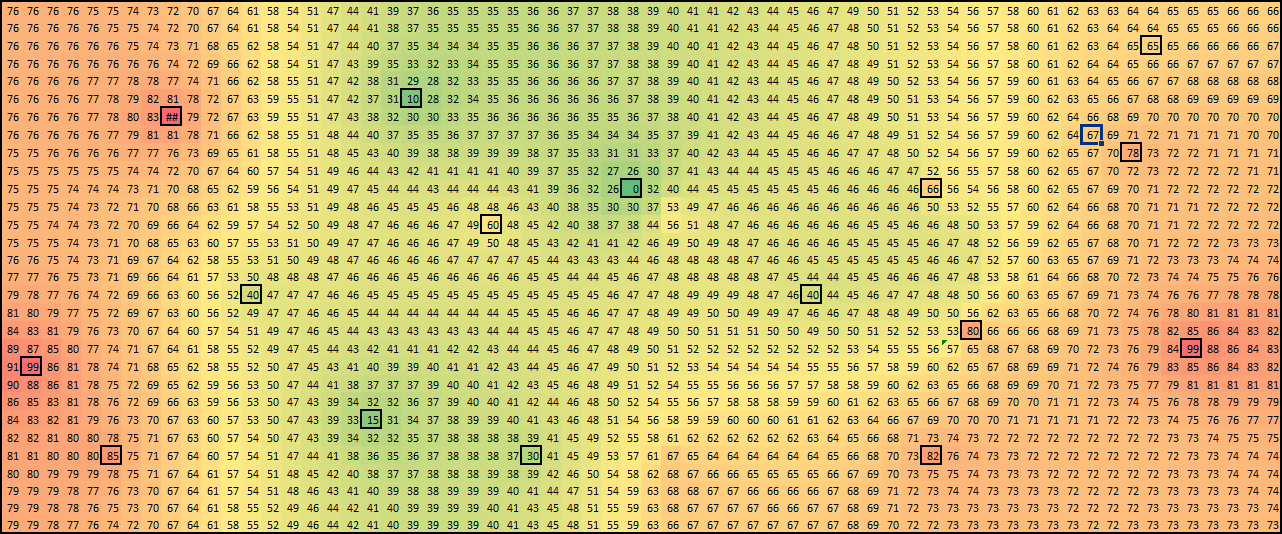 Vytvořil Institut biostatistiky a analýz, Masarykova univerzita J. Kalina
Cyklické odkazy a iterativní výpočty
Numerické řešení soustavy rovnic pomocí cyklického odkazu.
Je třeba dávat pozor, aby iterativní výpočet byl konvergentní.
Soustavu
lze přepsat jako
.
diverguje (chyba se v každém kroku násobí dvěma)
konverguje (chyba se v každém kroku dělí dvěma)
Vytvořil Institut biostatistiky a analýz, Masarykova univerzita J. Kalina
Kopírování / Vkládání
Kopírování vzorců, textů, celých sloupců (zkopírování pomocí CTRL+C; dále „Vložit jinak...“)










Kopírování grafů z Excelu do Wordu:Vložit jinak → Typ: Obrázek (rozšířený metasoubor)
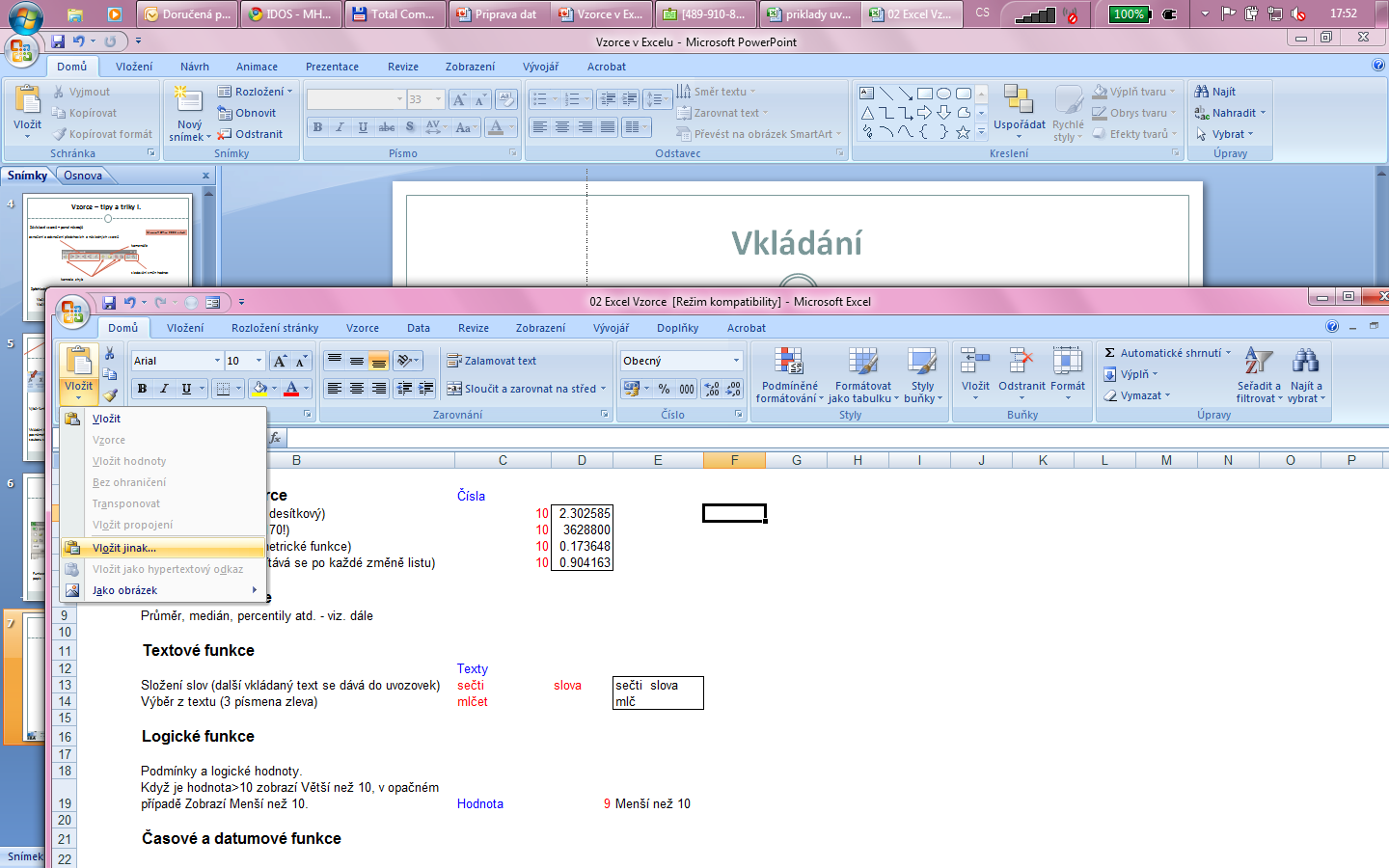 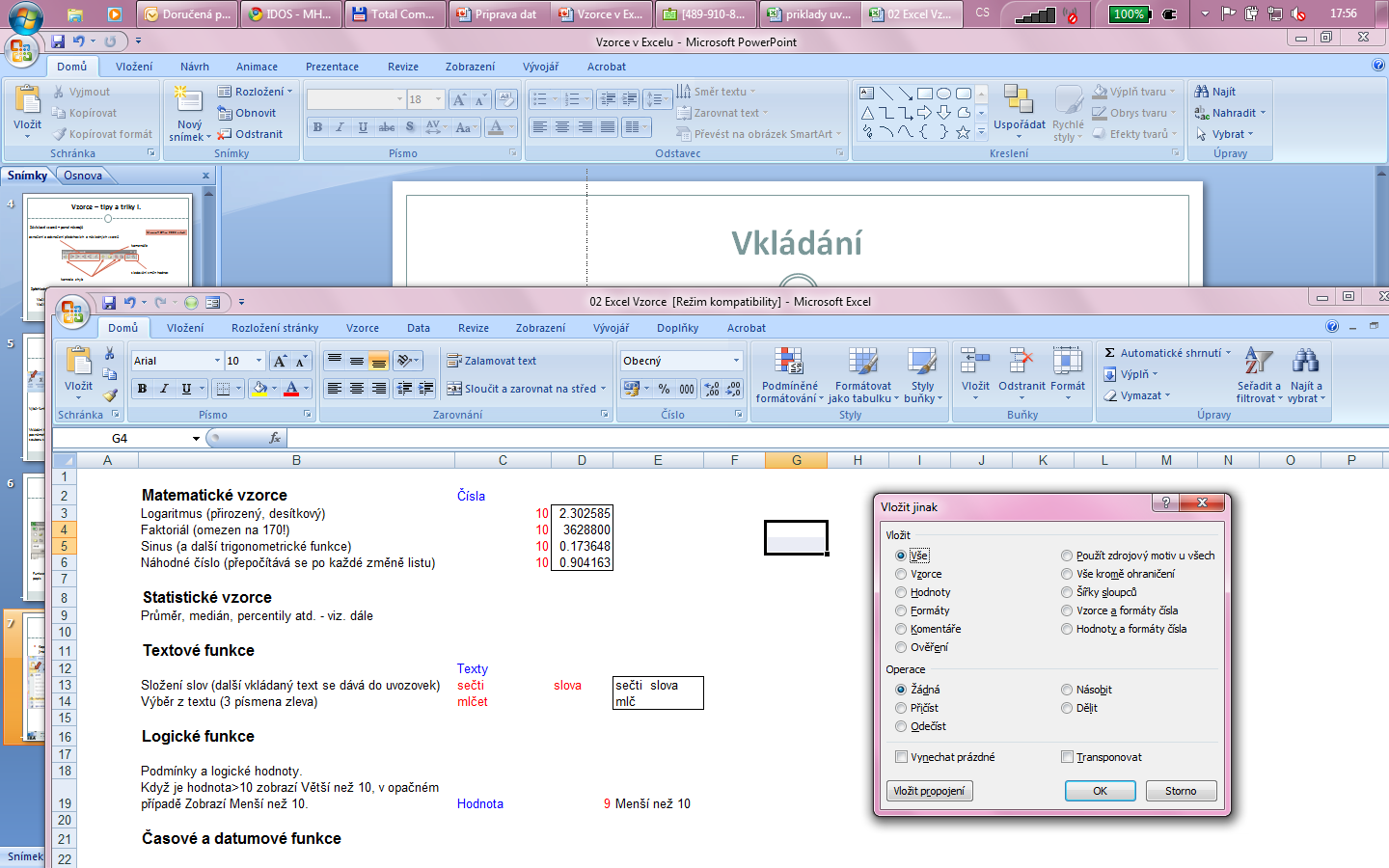 Vyzkoušej
Vytvořil Institut biostatistiky a analýz, Masarykova univerzita J. Jarkovský, L. Dušek, M. Cvanová
Graf se dvěma osami
V případě grafu se dvěma různými zobrazovanými veličinami lze nastavit jedné řadě zobrazování na vedlejší ose (svislé).
Vedlejší osa má hodnoty nezávislé na hlavní ose – rozsah je optimalizován podle velikosti grafu.
MS Excel umožňuje vložit pouze jednu hlavní a jednu vedlejší osu – v nastavení formátu datové řady.
Vytvořil Institut biostatistiky a analýz, Masarykova univerzita J. Jarkovský, L. Dušek, M. Cvanová
Spojnice trendu v grafu
Do bodového grafu lze přidat spojnici definovanou matematickým vztahem veličin na osách x a y
Výběr matematického vztahu
Název spojnice trendu
Extrapolace trendu
Zobrazení dalších parametrů spojnice
Vytvořil Institut biostatistiky a analýz, Masarykova univerzita J. Jarkovský, L. Dušek, M. Cvanová
Minigrafy
Minigrafy jsou od verze MS Excel 2016 novým typem obsahu buňky. Jde o jednoduché (trendové) grafy se základními možnostmi formátování.
Minigraf se zobrazuje na pozadí buňky, lze tedy přes něj psát text a nastavovat formát buňky.
Vložení minigrafu:
Oblast zdrojových dat (řádek) pro minigraf.
V MS Excel 2016 jsou na výběr 3 typy minigrafů.
Buňka, do které bude minigraf umístěn
Vytvořil Institut biostatistiky a analýz, Masarykova univerzita J. Jarkovský, L. Dušek, M. Cvanová
Kontingenční tabulky v Excelu, 1. část Ukázka kontingenční tabulky
Kontingenční tabulka vztahu pohlaví a onemocnění
Vytvořil Institut biostatistiky a analýz, Masarykova univerzita J. Jarkovský, L. Dušek, M. Cvanová
Ukázka kontingenční tabulky
Kontingenční tabulka vztahu pohlaví a onemocnění
Vytvořil Institut biostatistiky a analýz, Masarykova univerzita J. Jarkovský, L. Dušek, M. Cvanová
Ukázka kontingenční tabulky
Kontingenční tabulka vztahu pohlaví a onemocnění
Hodnocení nesmyslného vztahu: dosažené vzdělání a doba strávená v nemocnici
Vytvořil Institut biostatistiky a analýz, Masarykova univerzita J. Jarkovský, L. Dušek, M. Cvanová
Kontingenční tabulky
Microsoft Office 2007
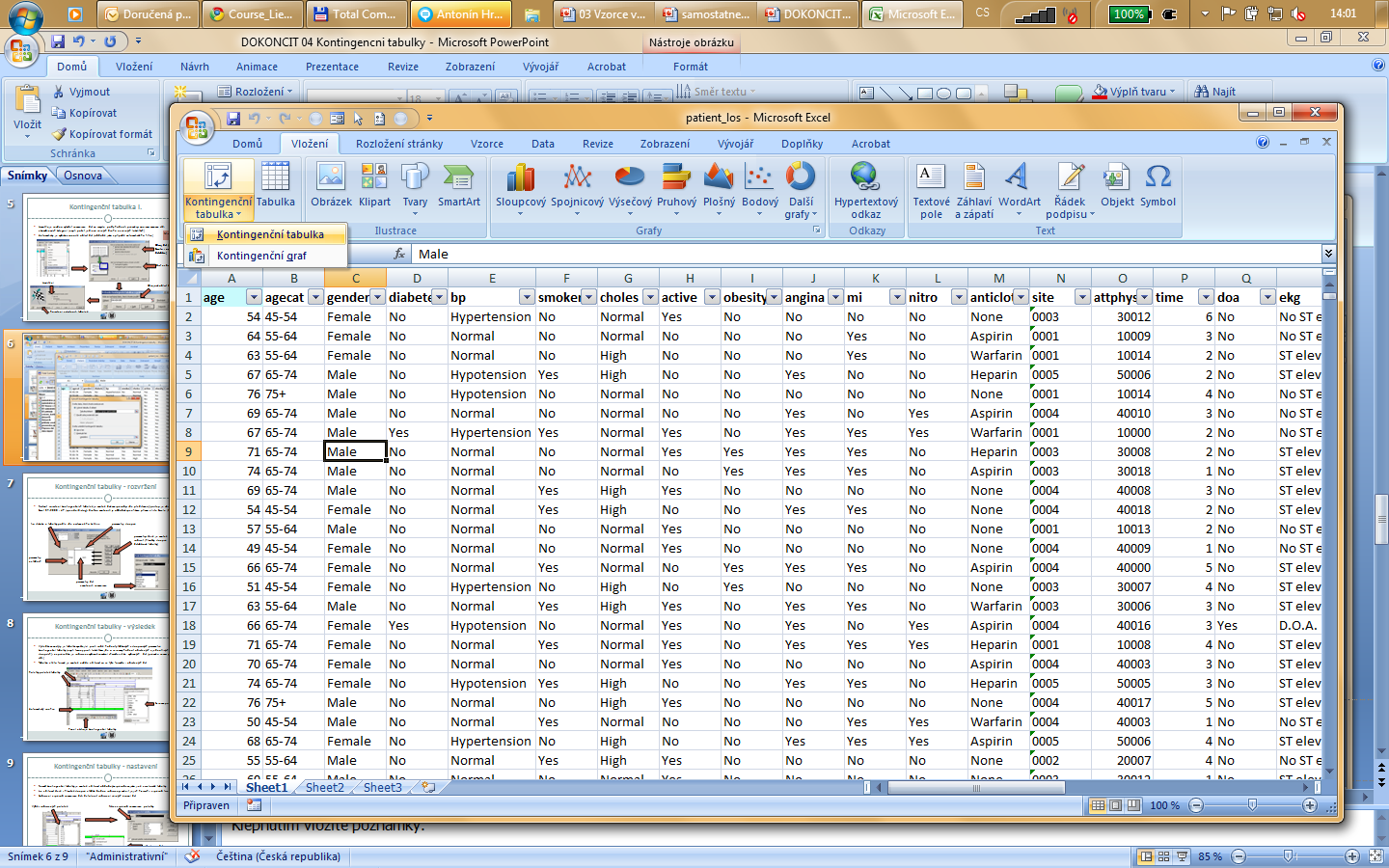 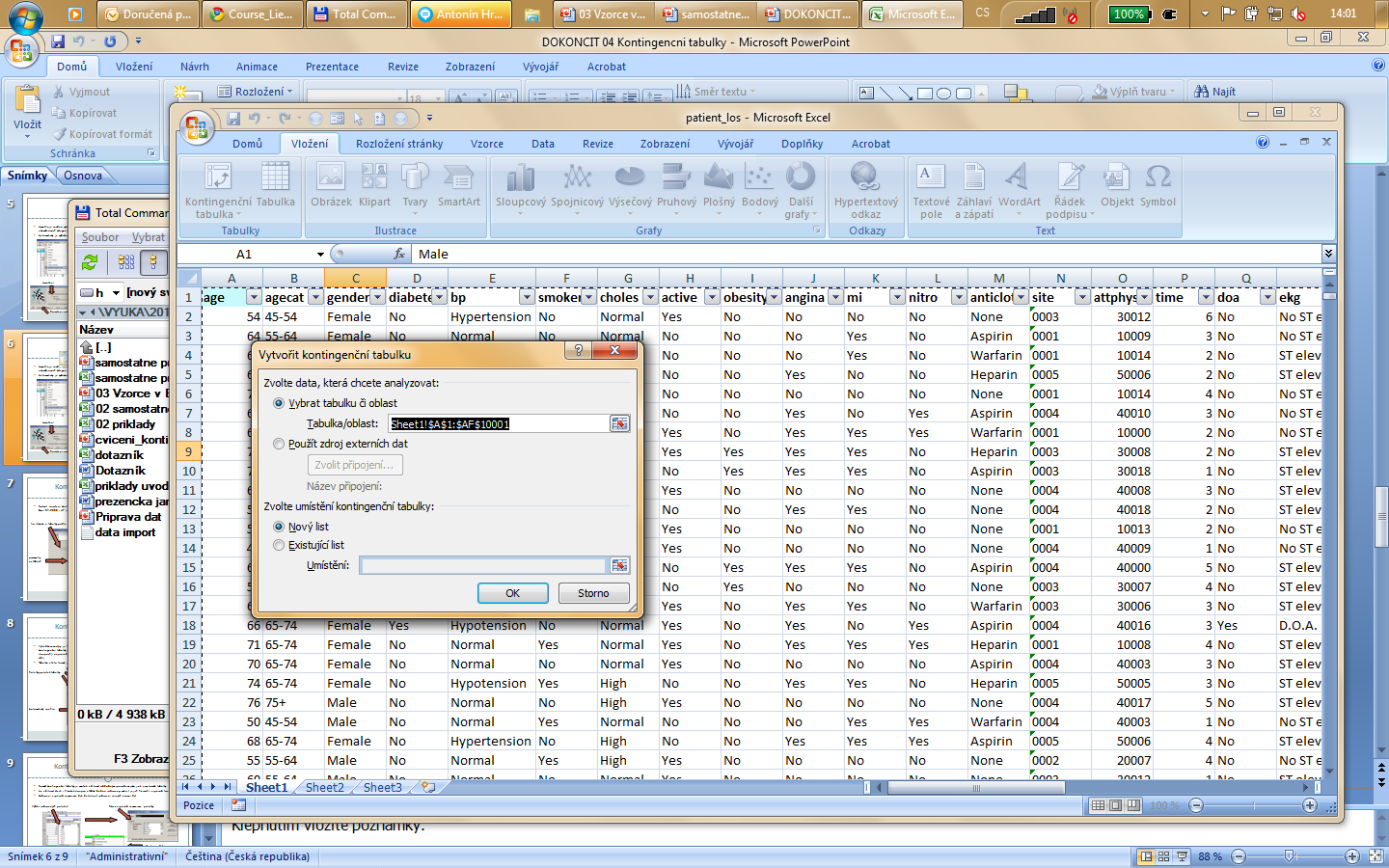 Zdroj dat (kromě Excelu i např. externí databáze)
Zdrojová oblast dat
Umístění tabulky
Graf nebo tabulka
Kontingenční tabulky – rozvržení
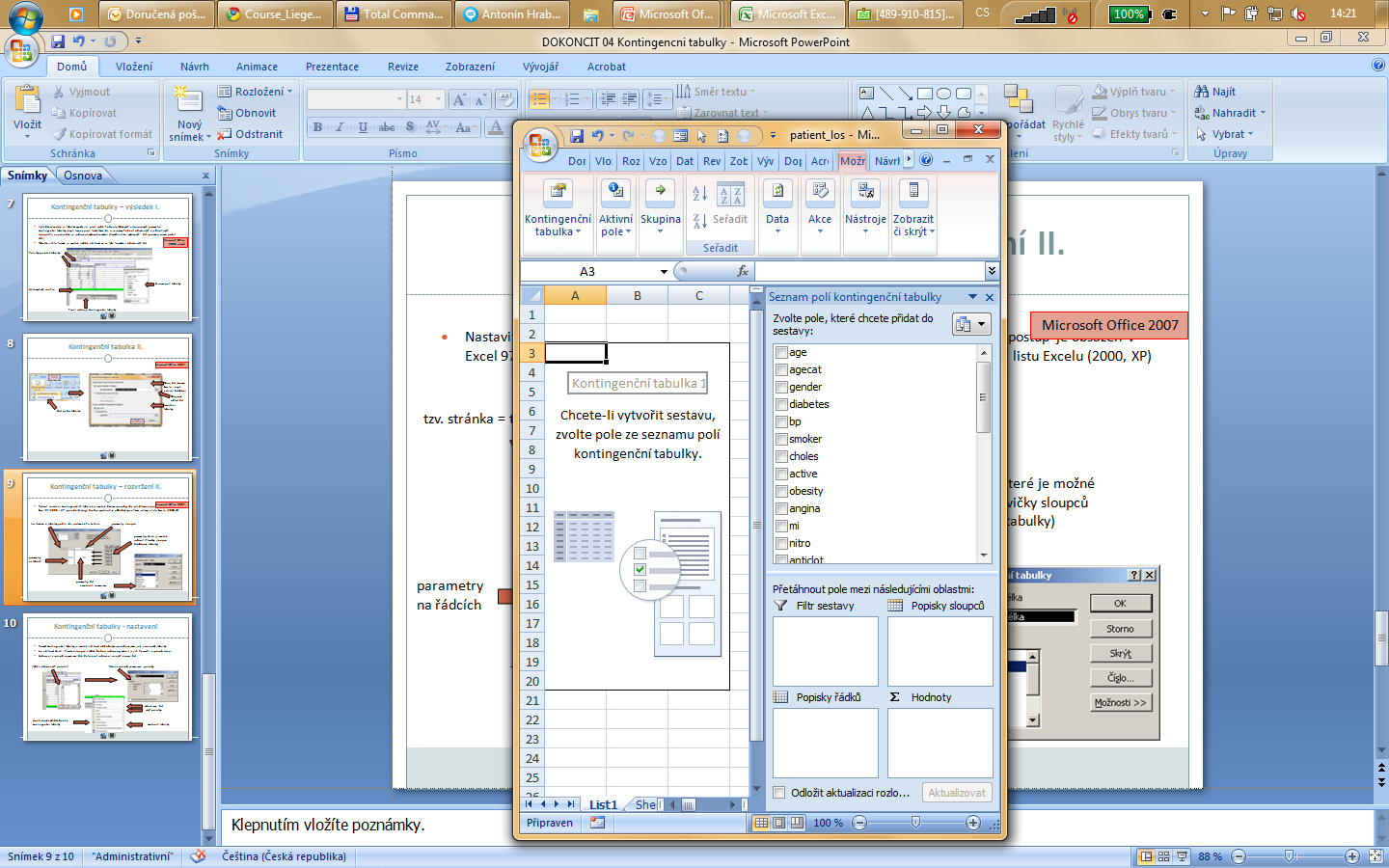 Microsoft Office 2007
parametry, které je možné zobrazit v kontingenční tabulce
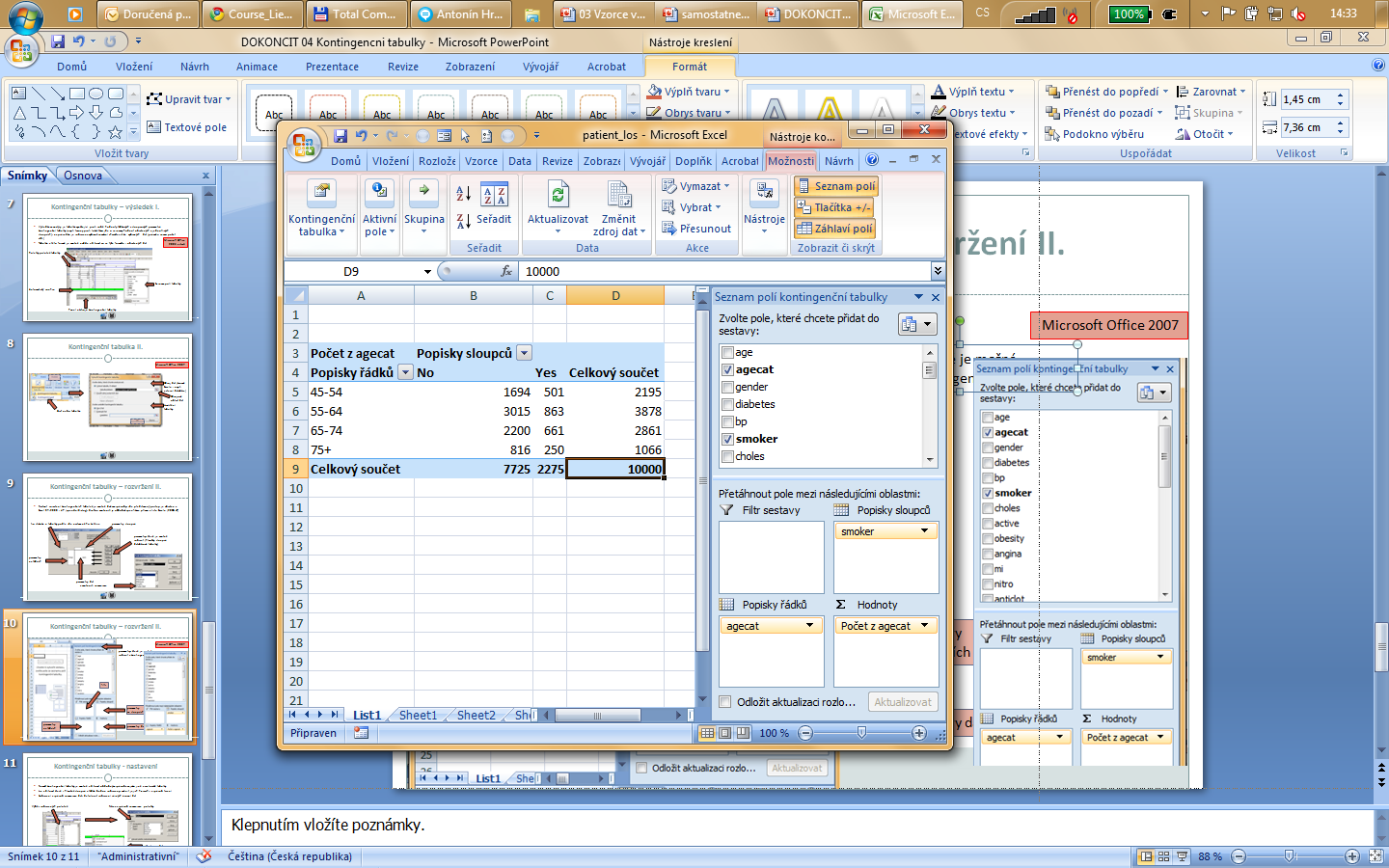 filtr
parametry ve sloupcích
parametry na řádcích
parametry dat
Kontingenční tabulky – nastavení
Kontingenční tabulka
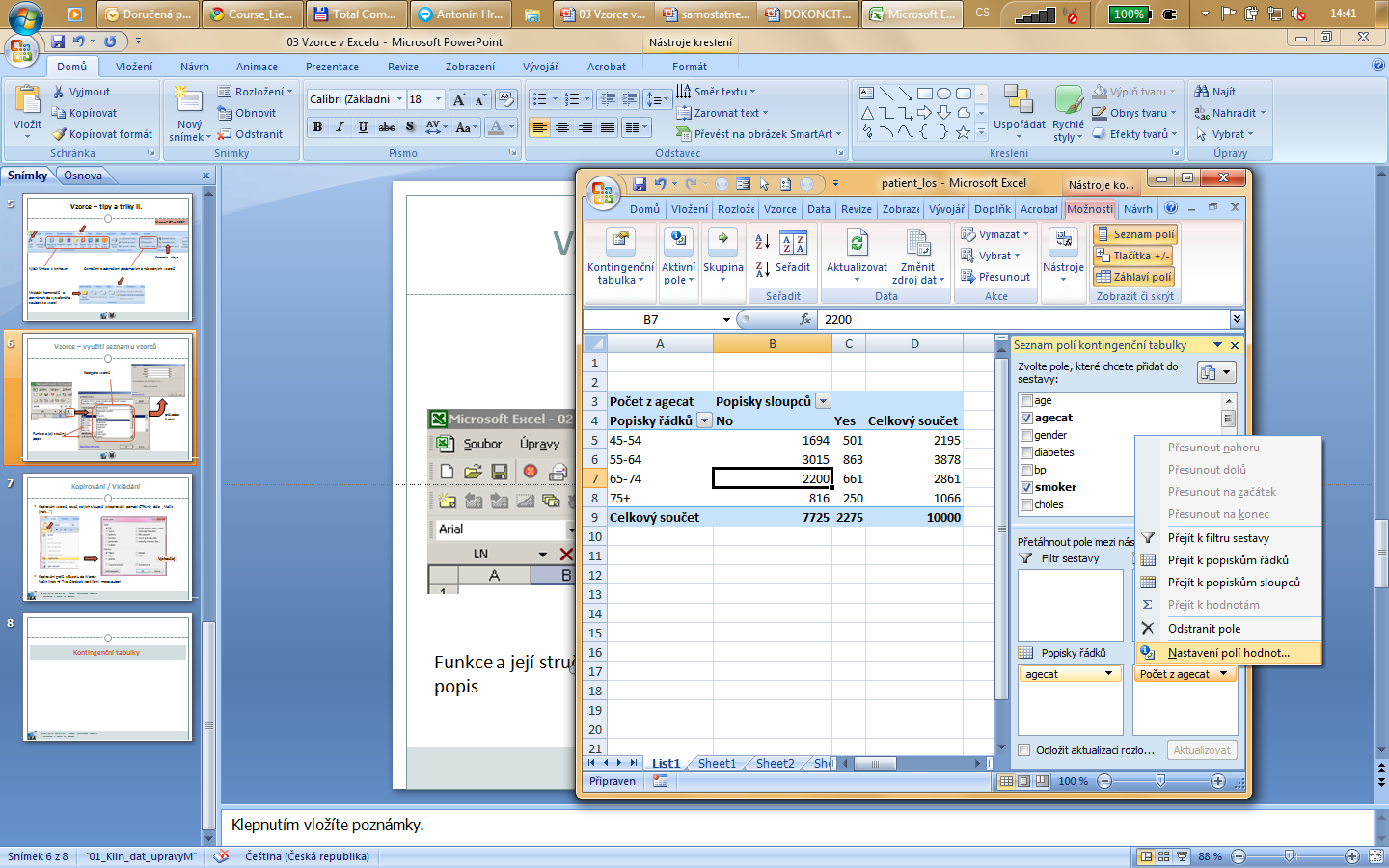 Microsoft Office 2007
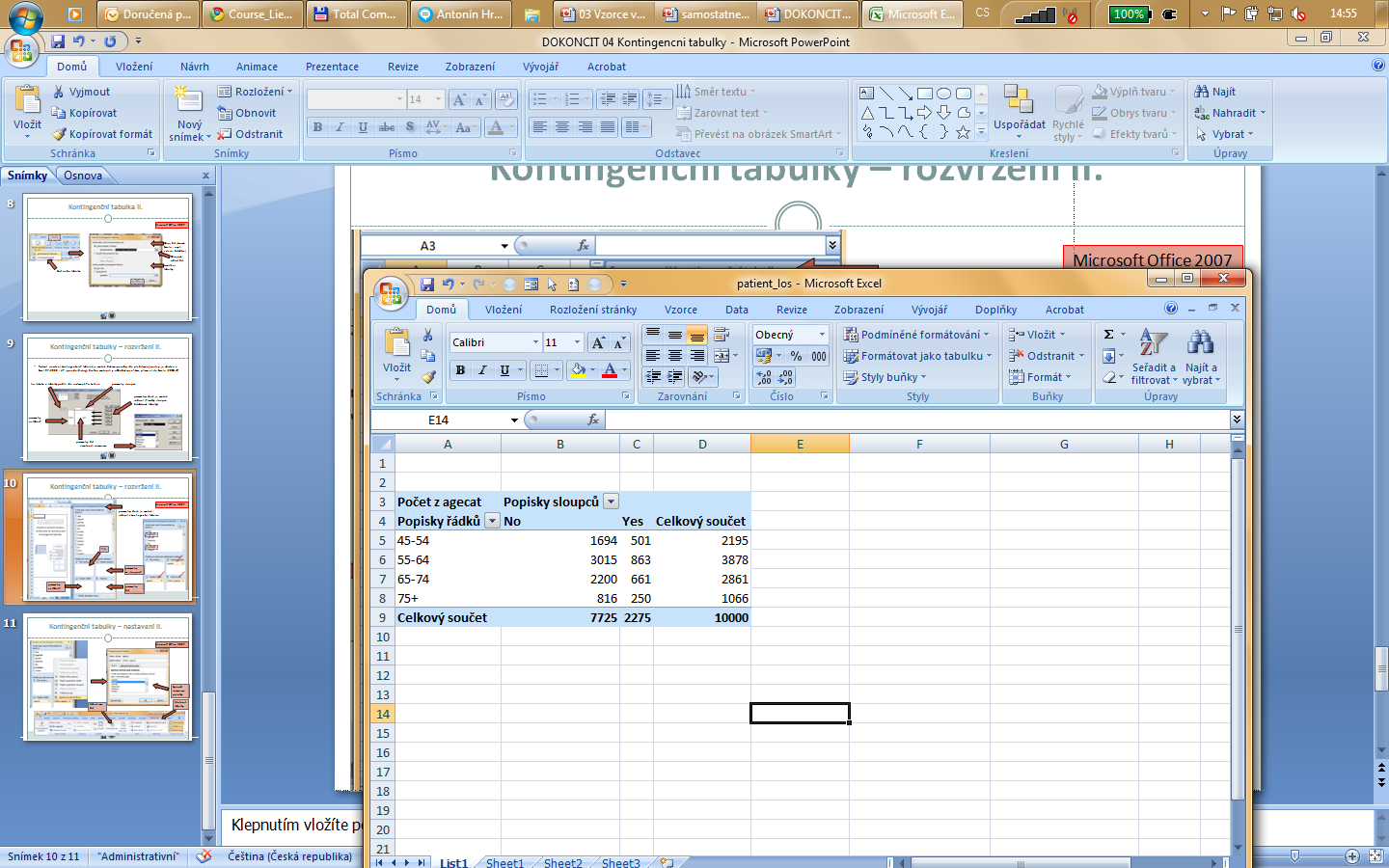 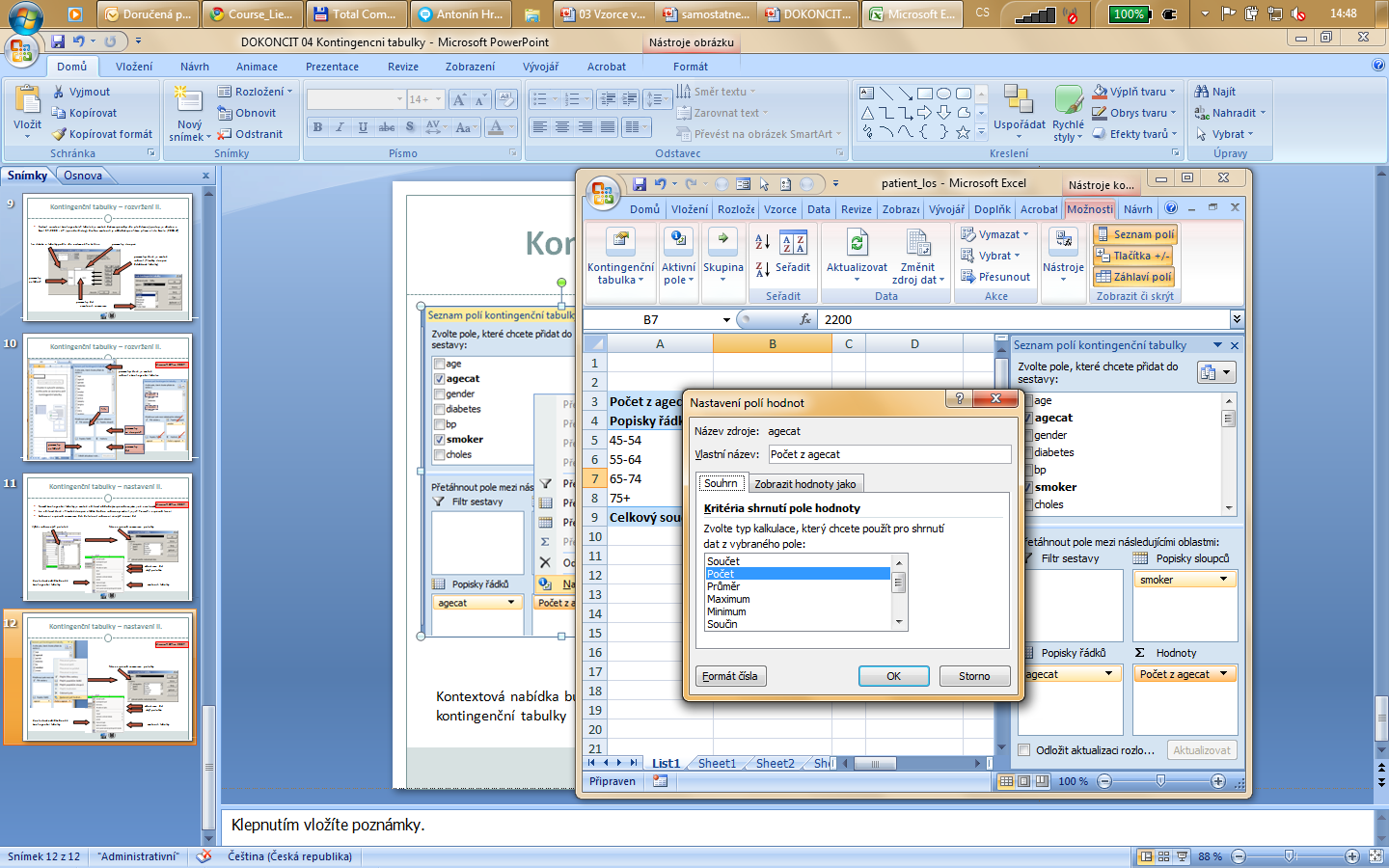 Způsob sumarizace položky
Možnosti tabulky
Aktualizace dat
Kontingenční graf
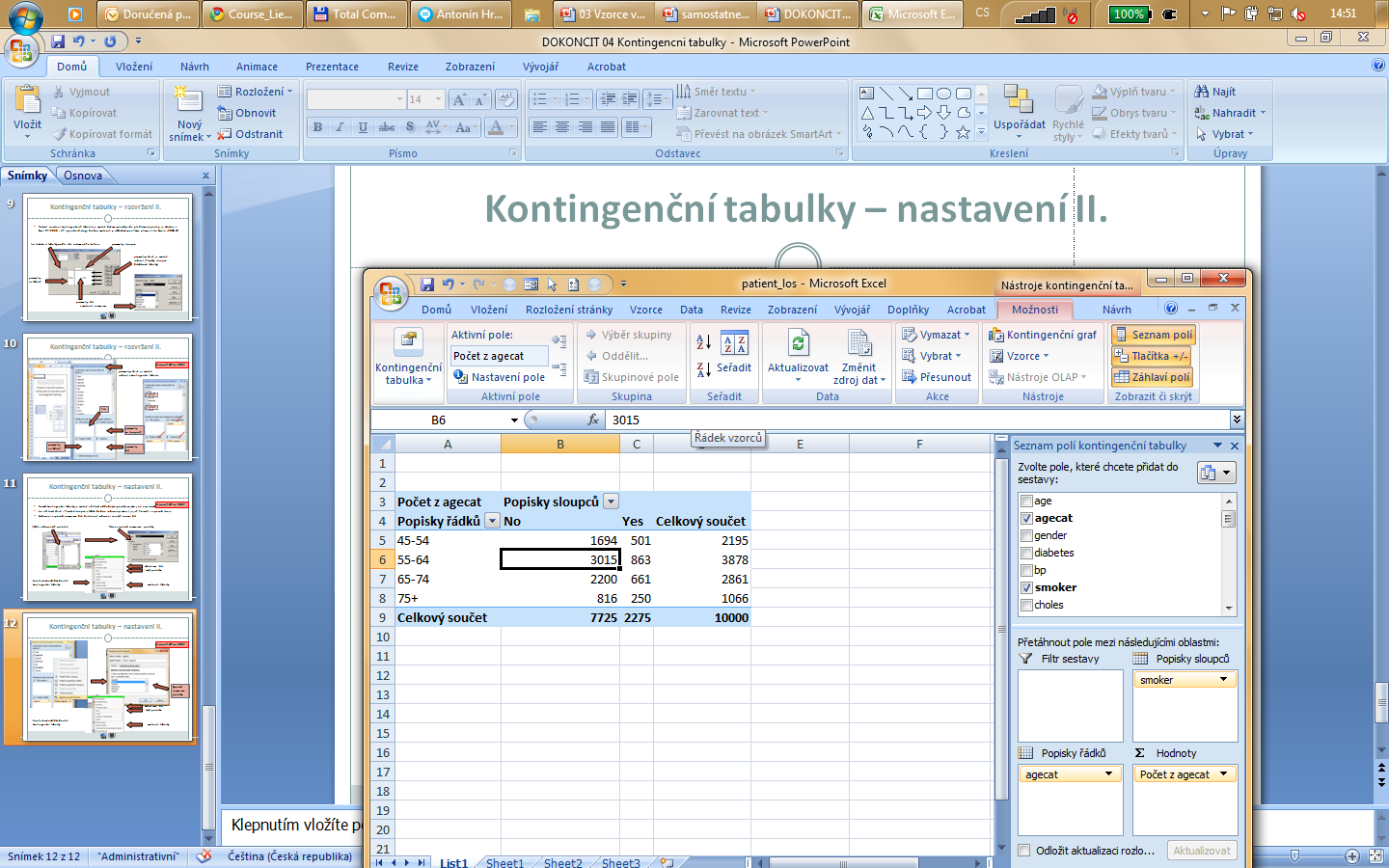